CollaboratiVET Curriculum for VET teachers/trainers/educators
Module 6: Assessing Learning in a Flipped Classroom: Evaluation and Refinement of the Implementation Process
Unit 4 - Evaluation and Continuous Improvement of Flipped Classroom Practices
Funded by the European Union. Views and opinions expressed are however those of the author(s) only and do not necessarily reflect those of the European Union or the European Education and Culture Executive Agency (EACEA). Neither the European Union nor EACEA can be held responsible for them.
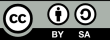 Learning Objectives
By the end of this unit, participants will be able to:

Recognize the value of continuous development in a flexible flipped learning environment
Illustrate the interplay between formative and summative assessments in the improvement of pedagogical practices 
Appraise communication, feedback and openness to new methods and technologies
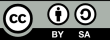 Why evaluation in flipped classroom learning is important I ?
Funded by the European Union. Views and opinions expressed are however those of the author(s) only and do not necessarily reflect those of the European Union or the European Education and Culture Executive Agency (EACEA). Neither the European Union nor EACEA can be held responsible for them.
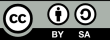 Why evaluation in flipped classroom learning is important II ?
Funded by the European Union. Views and opinions expressed are however those of the author(s) only and do not necessarily reflect those of the European Union or the European Education and Culture Executive Agency (EACEA). Neither the European Union nor EACEA can be held responsible for them.
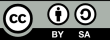 The most important evaluation methods in flipped classroom learning
Self-assessment of learners:
Peer assessment:
Oral presentations:
Learners assess their own performance and learning progress.
The learners evaluate the performance of their classmates.
Learners present what they have learnt orally to the class.
Project work:
Written tests and quizzes:
Practical exercises:
Learners are tested in writing to check their knowledge and skills.
Learners work in groups on projects to apply and present the knowledge they have learnt.
Learners carry out practical exercises to put the knowledge they have learnt into practice.
Funded by the European Union. Views and opinions expressed are however those of the author(s) only and do not necessarily reflect those of the European Union or the European Education and Culture Executive Agency (EACEA). Neither the European Union nor EACEA can be held responsible for them.
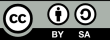 What is peer assessment?
Peer assessment or peer review provides a structured learning process for students to critique and provide feedback to each other on their work. 

It helps students develop lifelong skills in assessing and providing feedback to others, and also equips them with skills to self-assess and improve their own work.
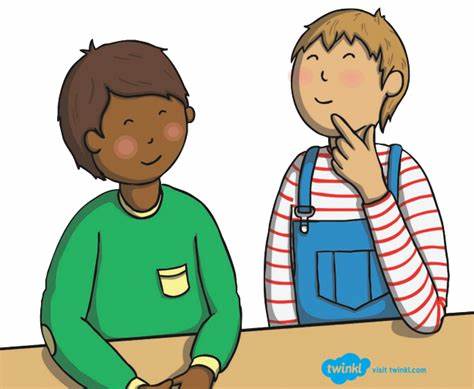 More for peer assessment here: Module 3: Peer Assessment
Funded by the European Union. Views and opinions expressed are however those of the author(s) only and do not necessarily reflect those of the European Union or the European Education and Culture Executive Agency (EACEA). Neither the European Union nor EACEA can be held responsible for them.
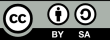 Practical Tips for collecting and analysing data using questionnaires
Define clear goals and questions

Use clear language so that all participants can easily understand the questionnaire

Use scale to quantify the answers 

Include open questions to give participants the opportunity to share their opinions and experiences in more detail

Guarantee anonymity and confidentiality 

Carry out a pilot test to ensure that the questions are understandable and provide the desired information 

Analyse data carefully 

Communicate results
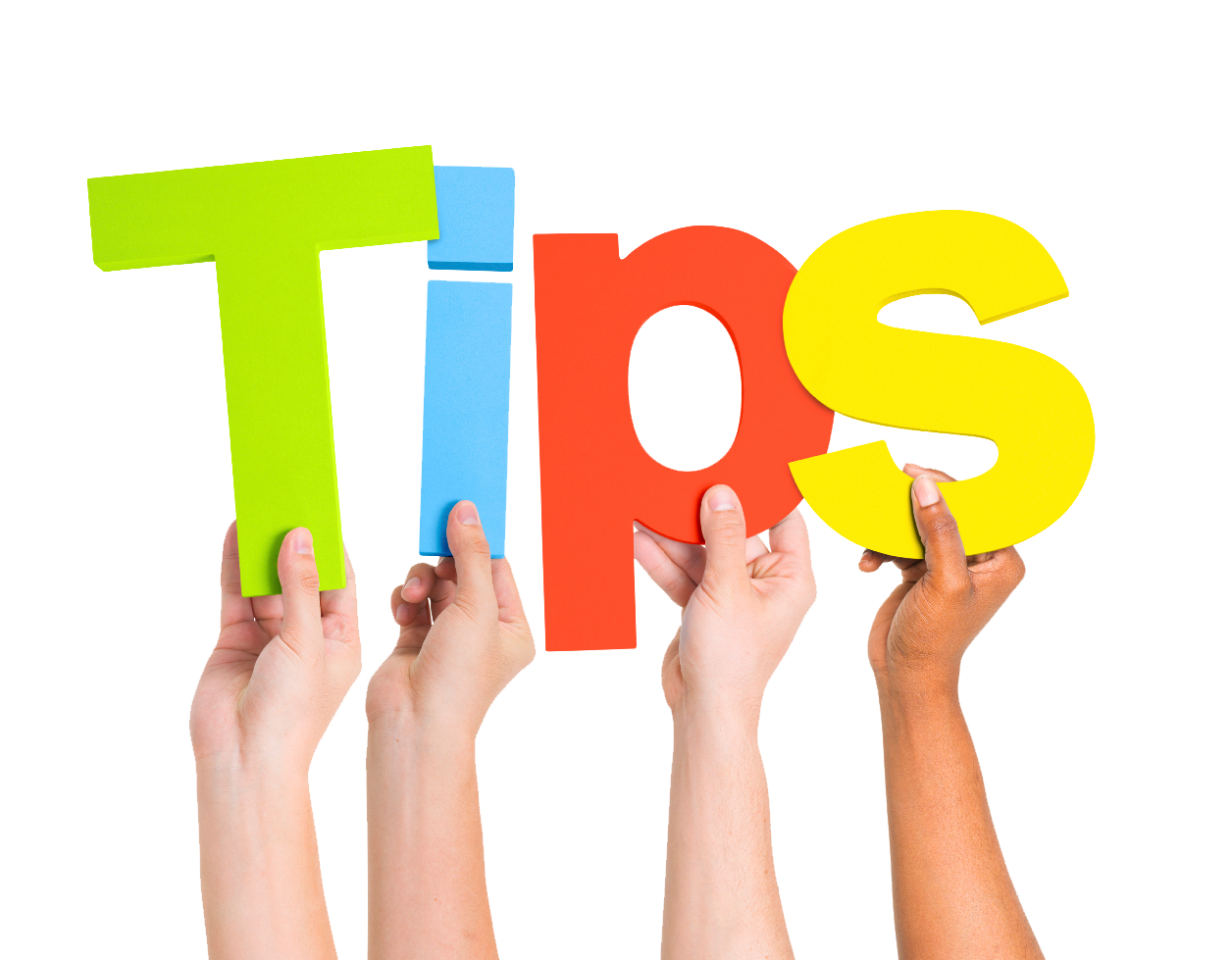 Funded by the European Union. Views and opinions expressed are however those of the author(s) only and do not necessarily reflect those of the European Union or the European Education and Culture Executive Agency (EACEA). Neither the European Union nor EACEA can be held responsible for them.
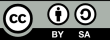 Interpretation of results
Funded by the European Union. Views and opinions expressed are however those of the author(s) only and do not necessarily reflect those of the European Union or the European Education and Culture Executive Agency (EACEA). Neither the European Union nor EACEA can be held responsible for them.
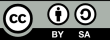 Feedback from learners is of great importance!
The feedback from the learners...
... enables teachers to improve teaching and respond to the needs of learners.
... helps to customise learning.
... can help to increase their motivation by showing them that their opinions and concerns are heard and taken into account.
... can help to identify problems or difficulties in the learning process that may have been overlooked and to recognise and improve them.
... can help to create a positive learning environment.
... promotes communication between teachers and learners.
... can help improve learning outcomes by providing teachers with valuable insights into learners' needs and challenges.
Funded by the European Union. Views and opinions expressed are however those of the author(s) only and do not necessarily reflect those of the European Union or the European Education and Culture Executive Agency (EACEA). Neither the European Union nor EACEA can be held responsible for them.
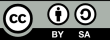 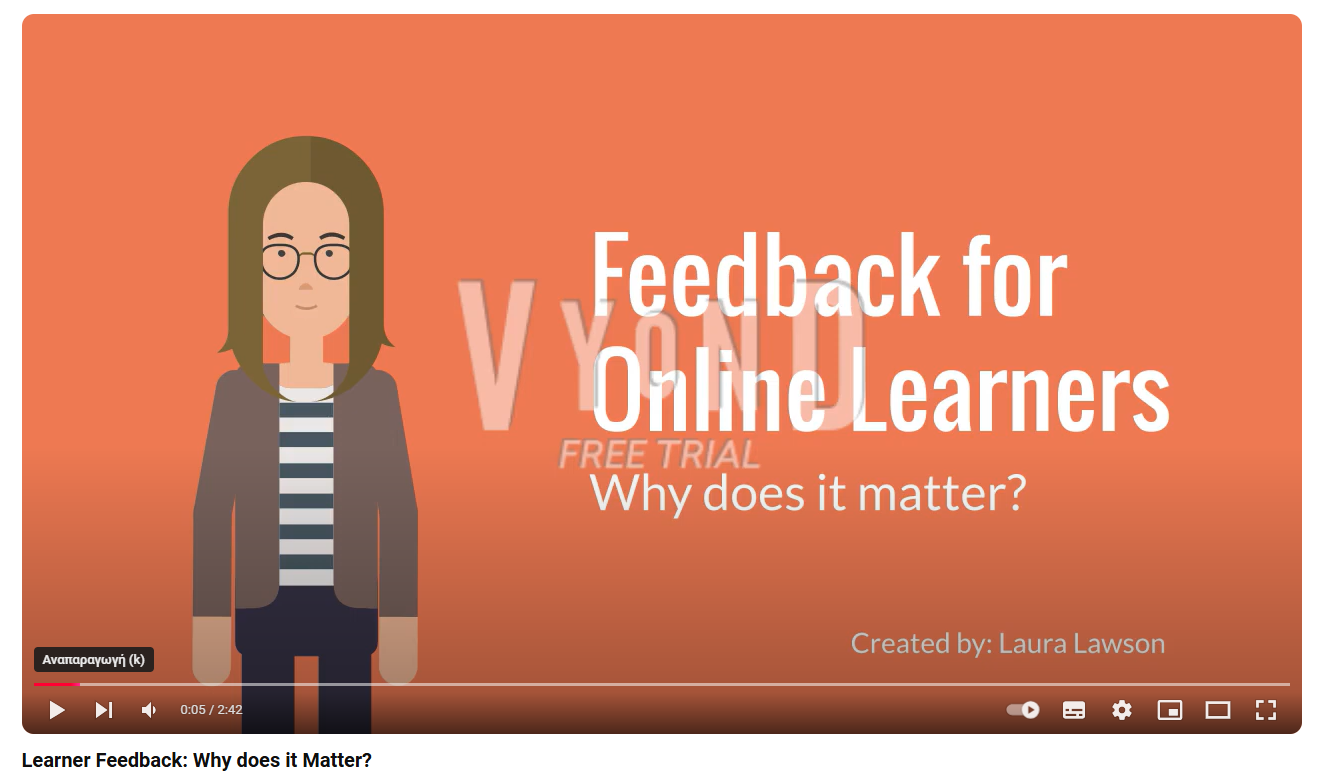 Why learners‘ feedback matters?
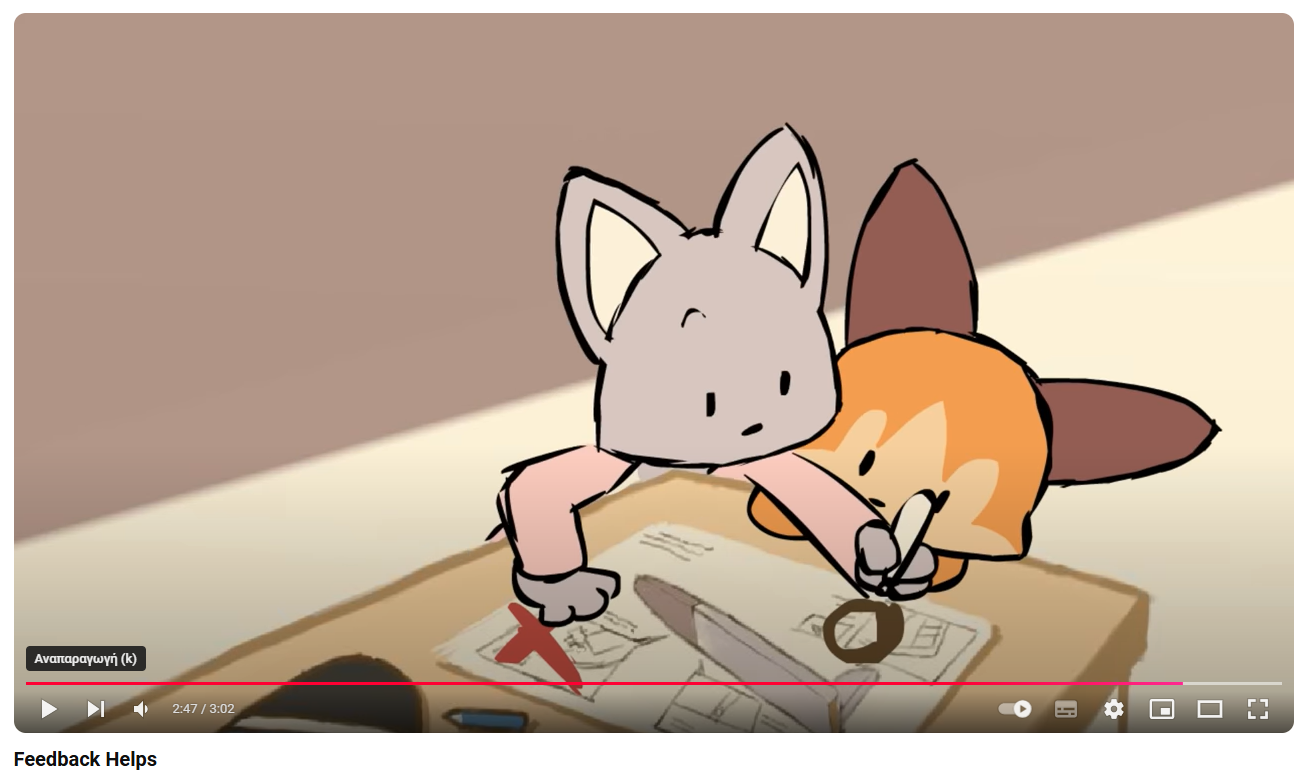 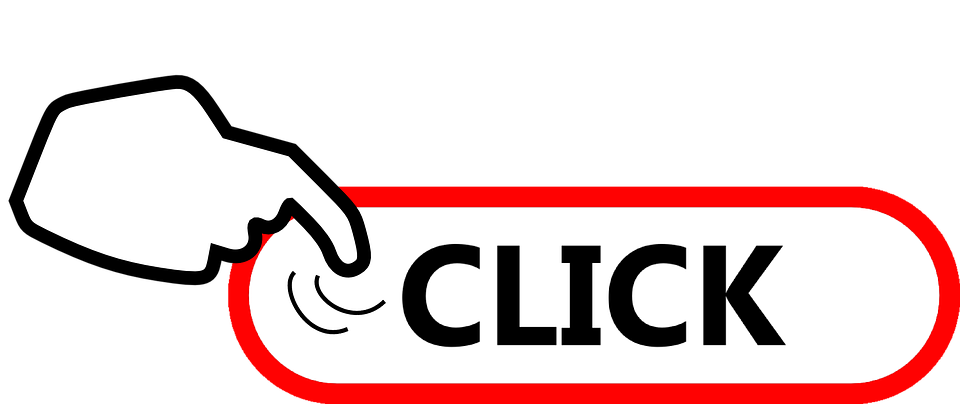 Funded by the European Union. Views and opinions expressed are however those of the author(s) only and do not necessarily reflect those of the European Union or the European Education and Culture Executive Agency (EACEA). Neither the European Union nor EACEA can be held responsible for them.
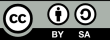 3 tips for continuous improvement
1. Identification of strengths and weaknesses:
2. incorporate feedback from learners:
3. continuous training and further education of teachers:
Analyse the evaluation results to identify the strengths and weaknesses of the flipped classroom approach. 
Identify the areas where the approach works well and the areas where there is room for improvement.
Take learner feedback from the evaluation into account and use it as a valuable source of information.
Take learners' concerns and suggestions seriously and use them to improve the flipped classroom approach.
Provide regular training and development for teachers to improve their knowledge and skills in using the flipped classroom approach.
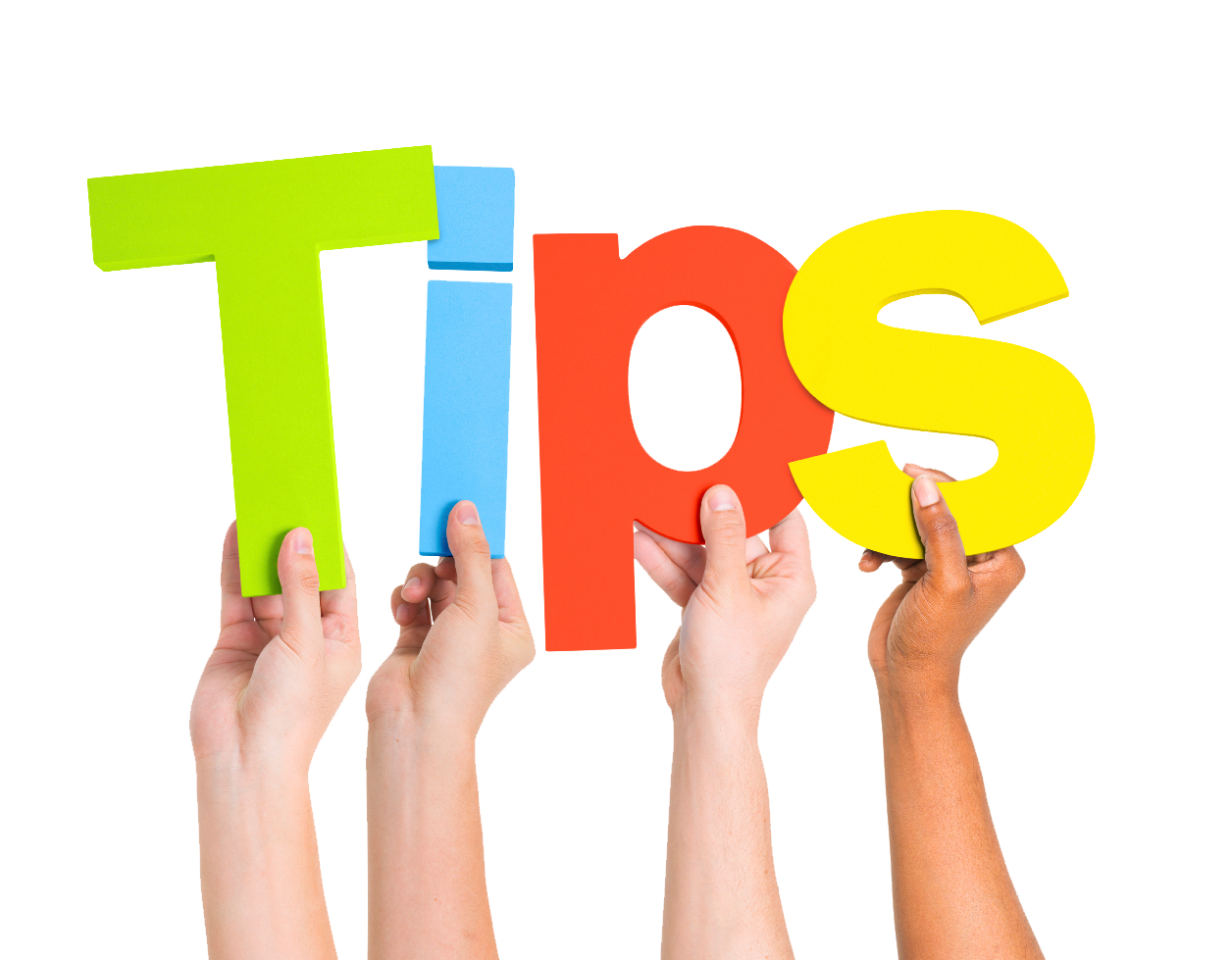 Funded by the European Union. Views and opinions expressed are however those of the author(s) only and do not necessarily reflect those of the European Union or the European Education and Culture Executive Agency (EACEA). Neither the European Union nor EACEA can be held responsible for them.
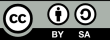 Challenges in the evaluation of flipped classroom learning
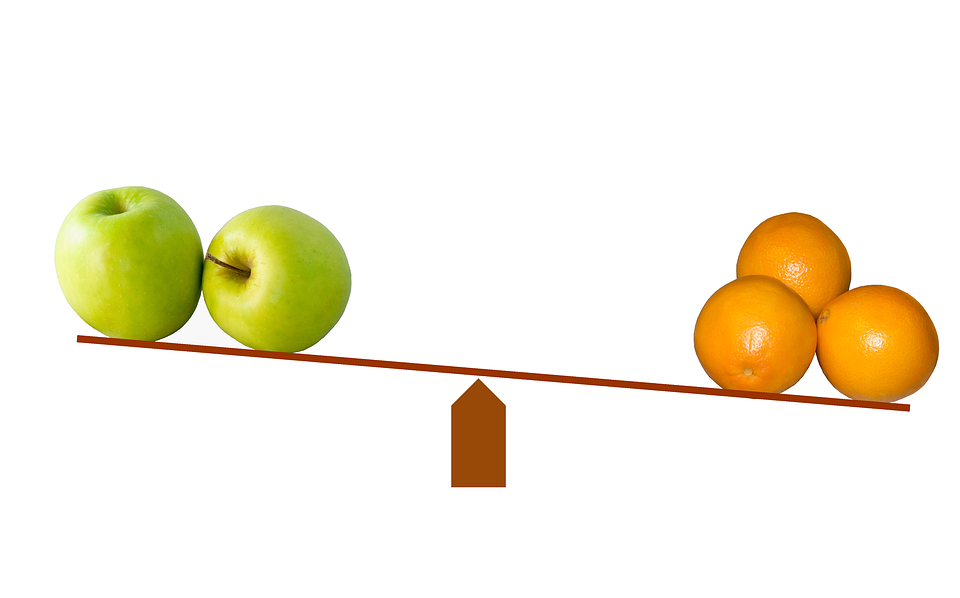 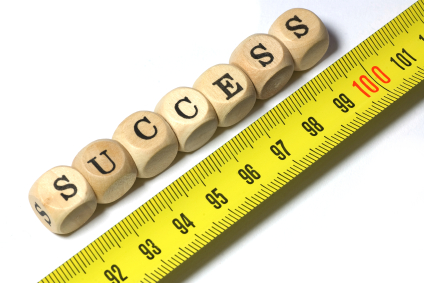 Funded by the European Union. Views and opinions expressed are however those of the author(s) only and do not necessarily reflect those of the European Union or the European Education and Culture Executive Agency (EACEA). Neither the European Union nor EACEA can be held responsible for them.
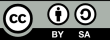 Your essential self-learning video pack:
Evaluation and Assessment in the Flipped Classroom

#Evaluation Flipped Classroom Evaluation 2 – YouTube 

Flipped Classrooms Evaluations (Students&Teachers) – YouTube

Power-Up: Evaluation and Assessment in the Flipped Classroom - YouTube
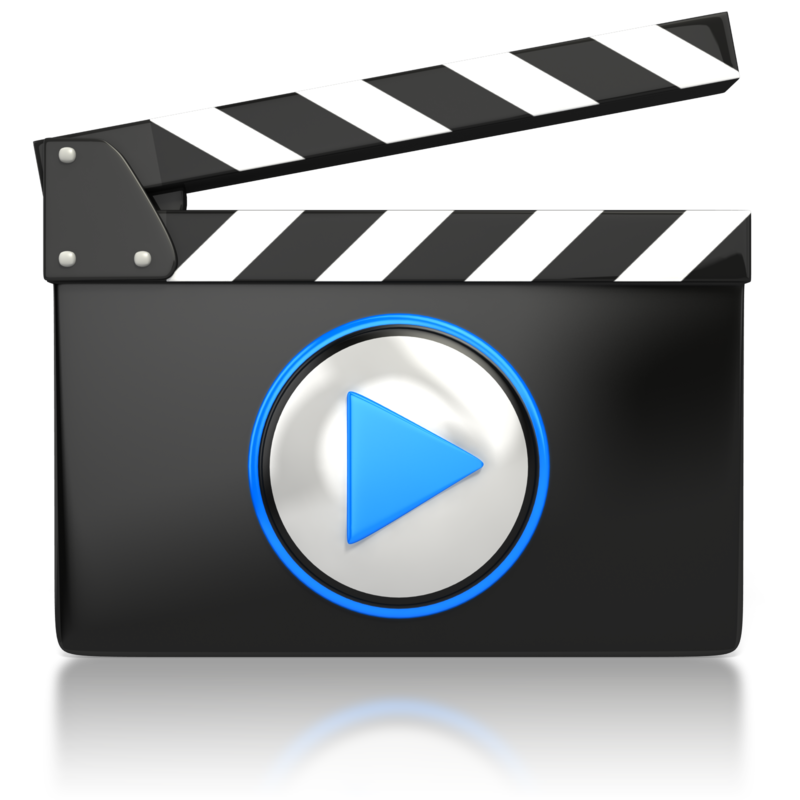 Funded by the European Union. Views and opinions expressed are however those of the author(s) only and do not necessarily reflect those of the European Union or the European Education and Culture Executive Agency (EACEA). Neither the European Union nor EACEA can be held responsible for them.
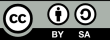 Reflection Activity
In what ways would you prepare students for them to maximize the benefits provided by assessments? 
How does formative assessment in the classroom compare to formative assessments during individual learning?
How would you organize the flipped classroom to better prepare your students for a final summative assessment and when? 
What tools and methods would you use to draw and incorporate feedback from your students and why? 
How would you assess a fellow VET trainer or teacher if you had to observe them implement Flipped Classroom?
Funded by the European Union. Views and opinions expressed are however those of the author(s) only and do not necessarily reflect those of the European Union or the European Education and Culture Executive Agency (EACEA). Neither the European Union nor EACEA can be held responsible for them.
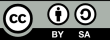 Additional Resources
(PDF) ASSESSING THE EFFECTIVENESS OF FLIPPED CLASSROOM STRATEGY ON STUDENT PERFORMANCE
The Flipped Assessment: Aligning Evaluation of Student Success With the Flipped Classroom | Journal on Excellence in College Teaching
Evaluating Whether Flipped Classrooms Improve Student Learning in Science Education: A Systematic Review and Meta-Analysis: Scandinavian Journal of Educational Research: Vol 67 , No 1 - Get Access
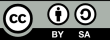 Funded by the European Union. Views and opinions expressed are however those of the author(s) only and do not necessarily reflect those of the European Union or the European Education and Culture Executive Agency (EACEA). Neither the European Union nor EACEA can be held responsible for them.